Выполненная работа Департамента полиции по программе 
в партнерстве с обществом!
МОДЕРНИЗАЦИЯ ТРЕВОЖНЫХ КНОПОК
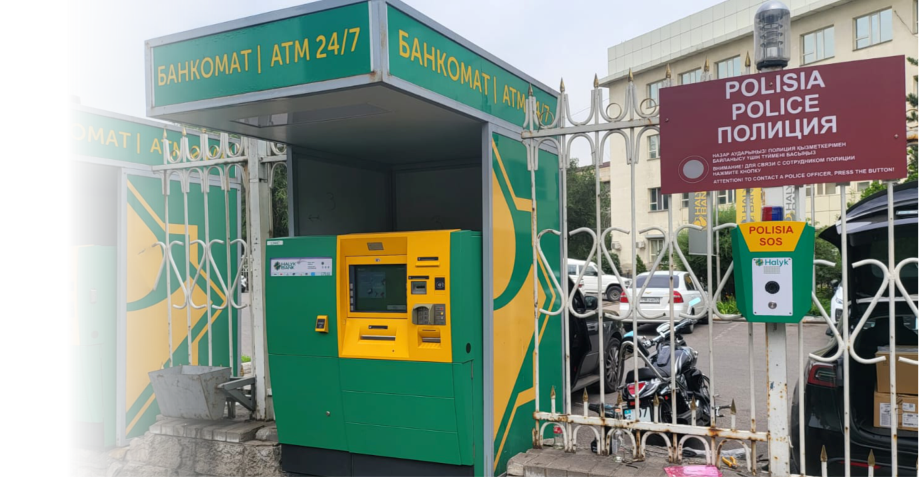 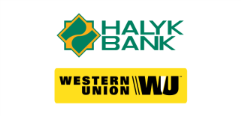 УСОВЕРШЕНСТОВАНИЕ ПОДАЧИ ИНФОРМАЦИИ
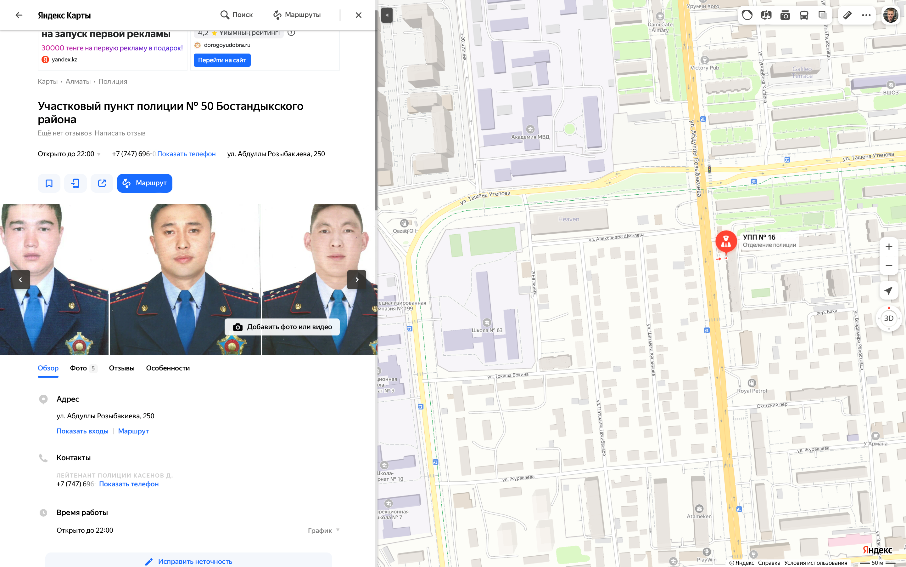 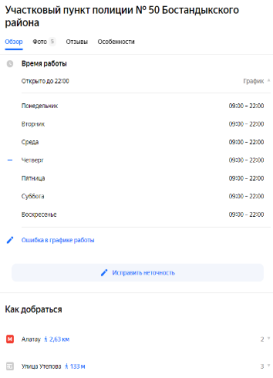 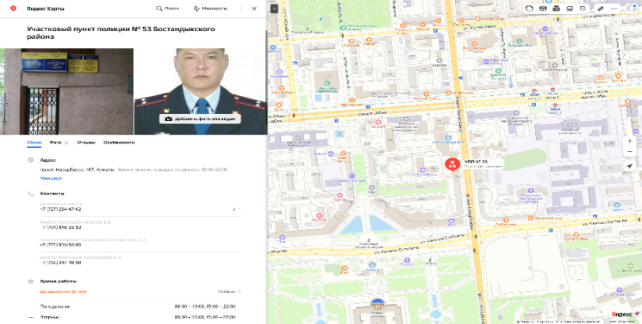 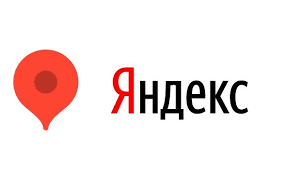 Совместная работа с Банками второго уровня в рамках программы партнерства с обществом!
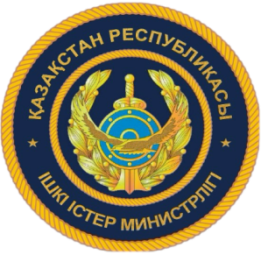 План работы:
 Разработать приложение (в рамках мобильного приложения банка) обеспечивающее школьникам обучение правовым нормам в доступной игровой форме;
 Оцифровать анкетную форму для отправления сигнала о событии и автоматизировать ее отправку инспектору полиции;
 Предоставить инспектору полиции возможность получать сигналы, уведомления. Прикреплять результаты отработки событий.
Существующая проблема:
 Удобное для всех общение с помощью мобильных приложений на сегодняшний день не позволяет  школьникам, учителям и родителям обращаться напрямую к школьному инспектору полиции - его не знают, нет понимания работы;
 У детей школьного возраста отсутствует понимание требований правовых норм и применения их в повседневной жизни.
Преимущества для Партнера 
 Расширение функций и привлечение новых клиентов, безопасность в обществе;
Участие в социальном проекте  Главы Государства по поднятию  правовой и финансовой  грамотности  среди населения;
Обеспечение безопасности детей клиентов банк.
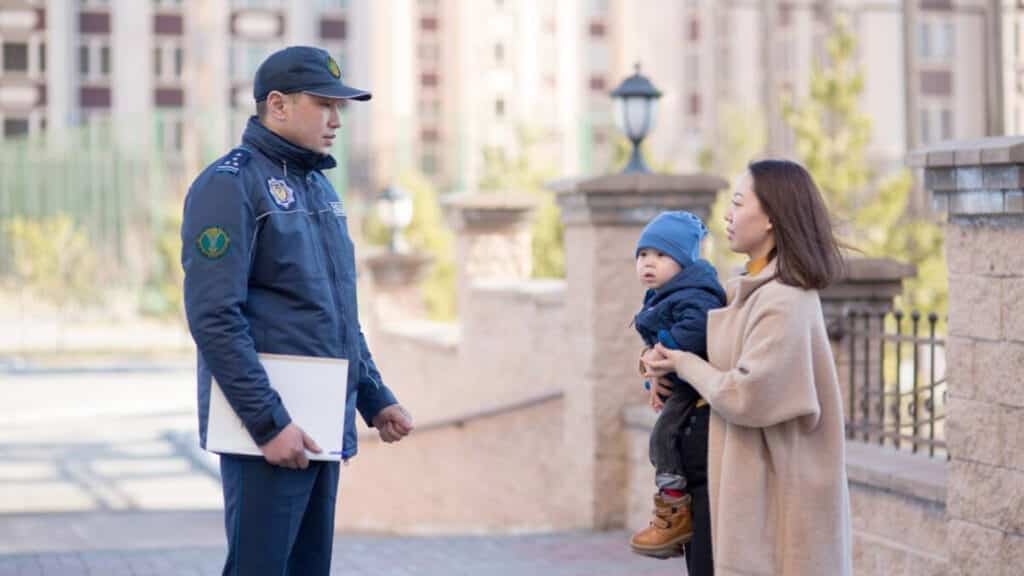 Проблемы профилактики безнадзорности и преступности 
среди несовершеннолетних
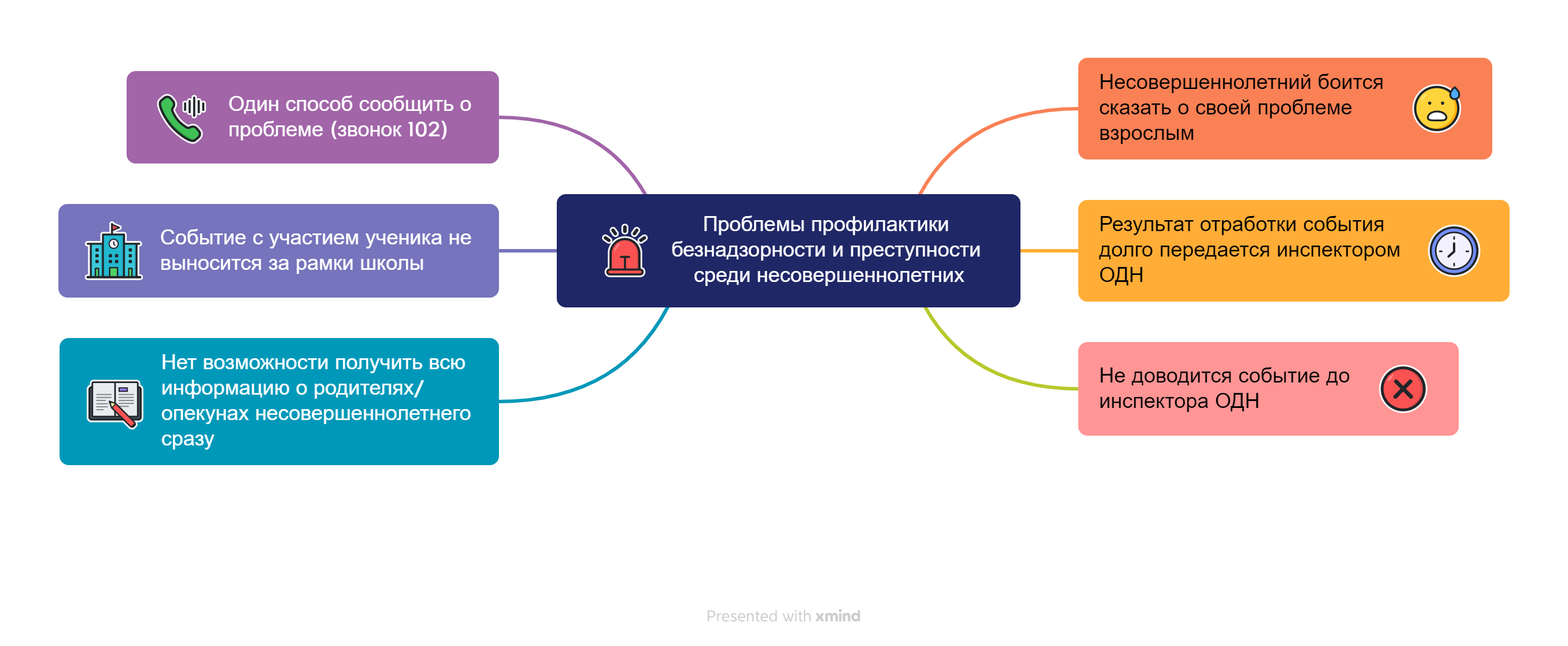 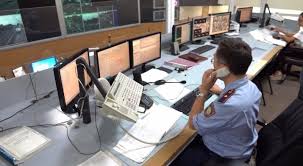 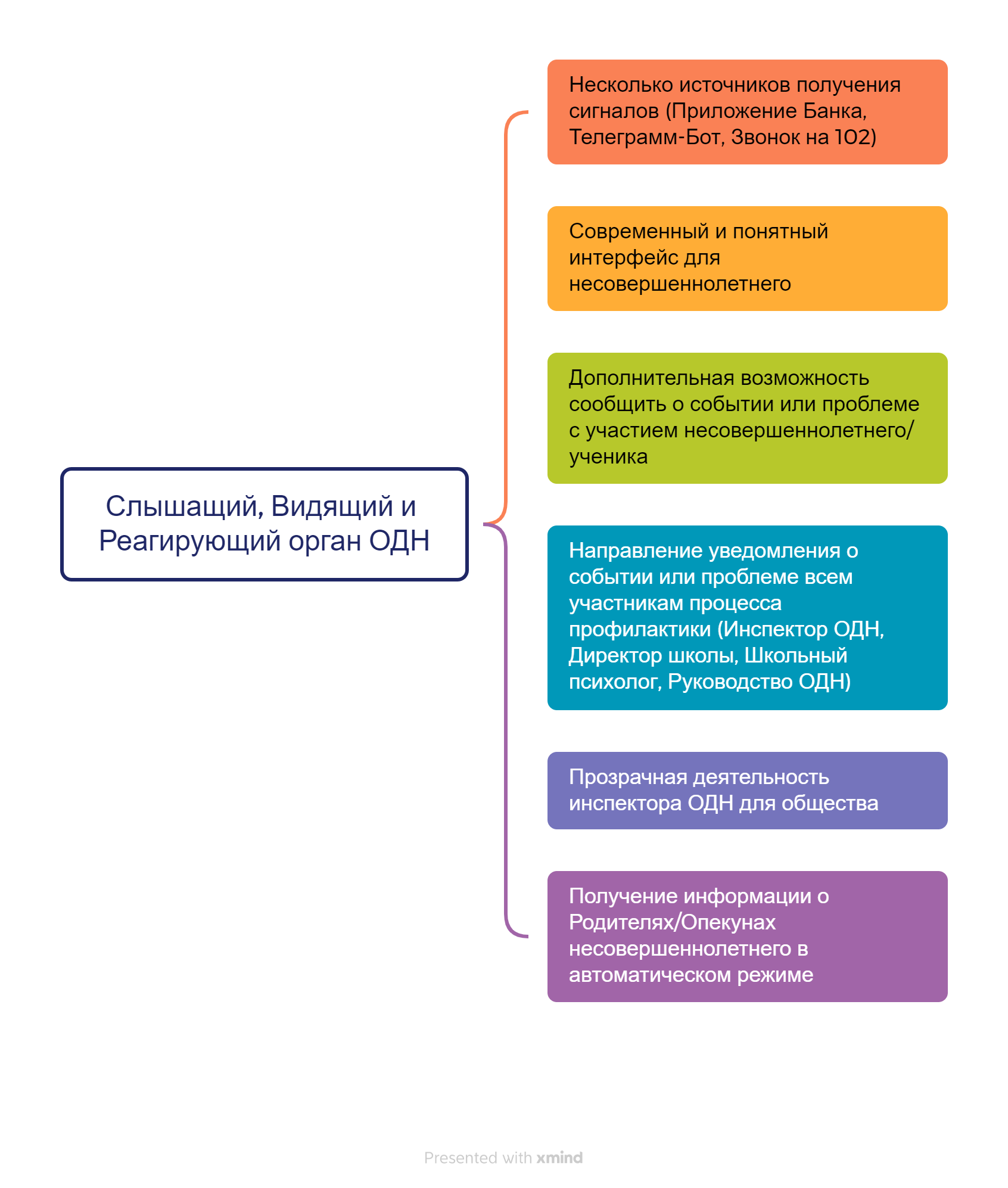 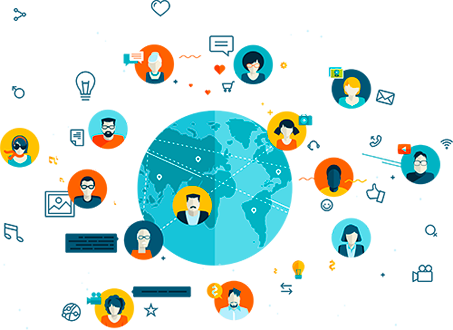 Оснащение современными мобильными инструментами инспекторов ОДН
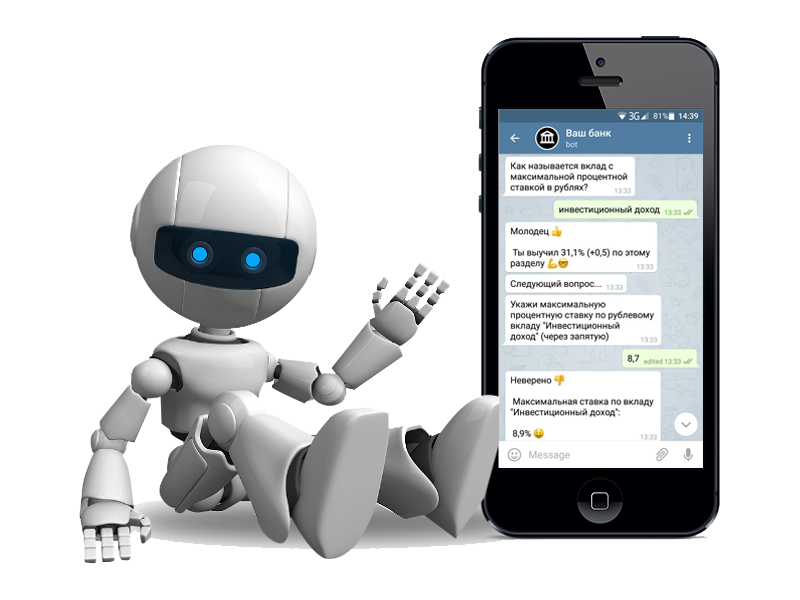